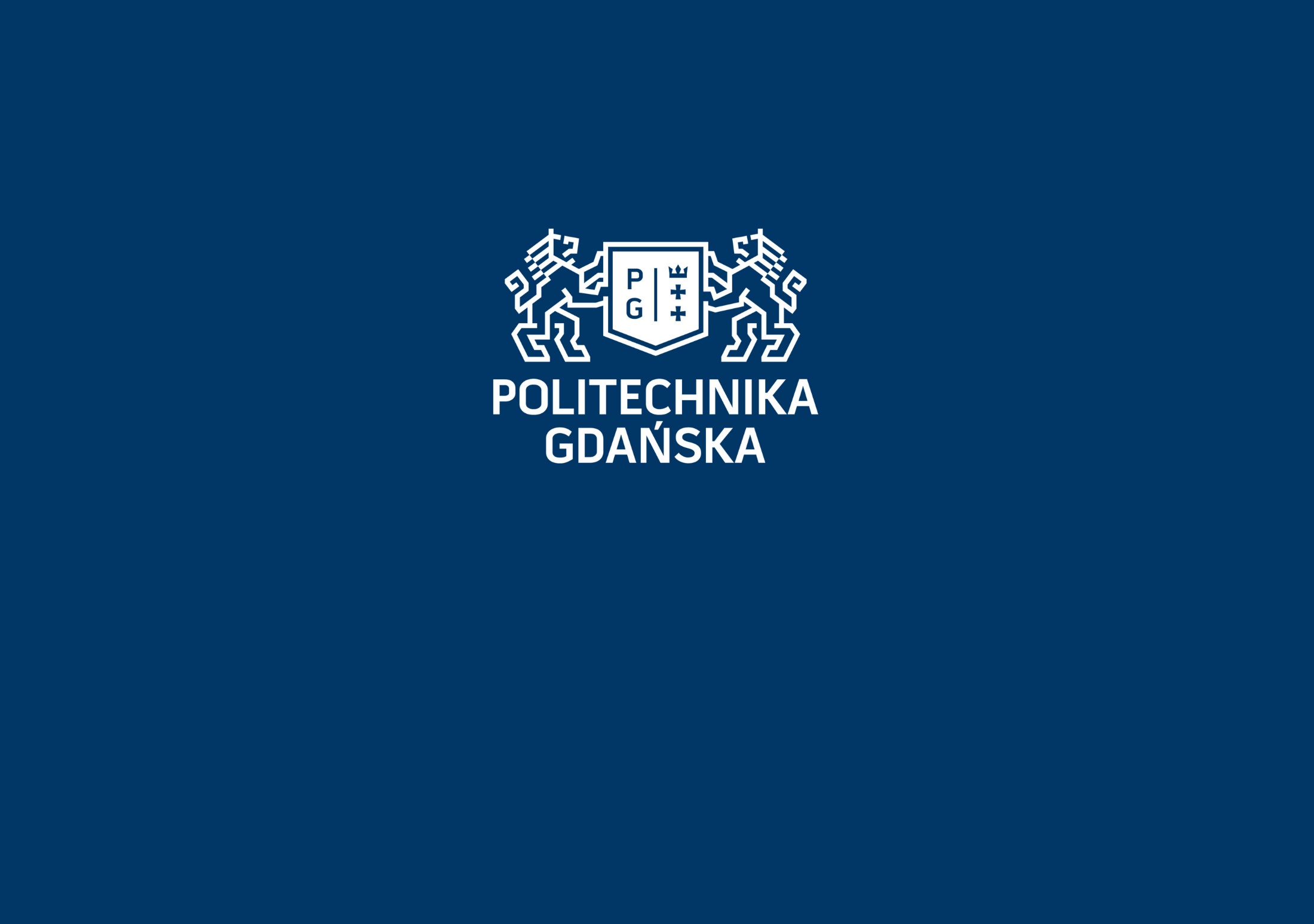 Modelowanie i identyfikacja
Materiał wykładowy: 9 – Technologie modelowania rozmytego – modele lingwistyczne II

Kierunek: Automatyka i robotyka -  studia stacjonarne 2 stopnia
Przedmiot:  kierunkowy
Kazimierz Duzinkiewicz, dr hab. inż., prof. nadzw. PG
Data rozpoczęcia  prezentacji materiału: 2019.05.15
Zastosowania systemów rozmytych lingwistycznych
Przykład 1: sterowanie rozmyte z wykorzystaniem systemu Mamdani’ego
System rozmyty Mamdani’ego może być użyty do budowy sterownika opartego na wiedzy użytkownika (eksperta) – jak sterować obiektem
Jeżeli zadania sterowania polega na śledzeniu trajektorii zadanej struktura systemu sterowania zwykle ma postać
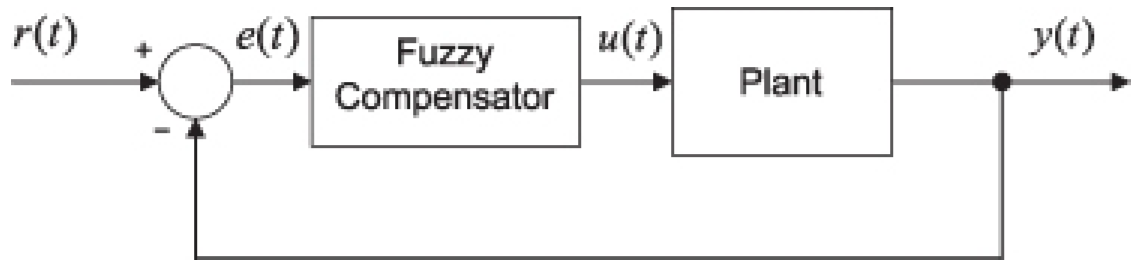 Sterownik rozmyty
Obiekt
Wstępny projekt sterownika rozmytego: obiekt - belka i kulka
Silnik - napęd
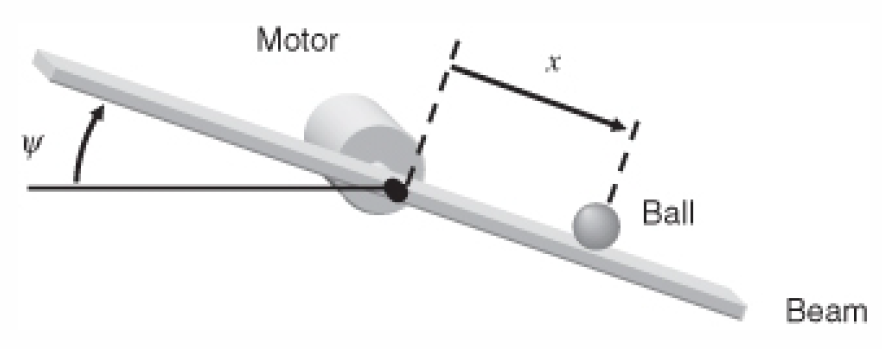 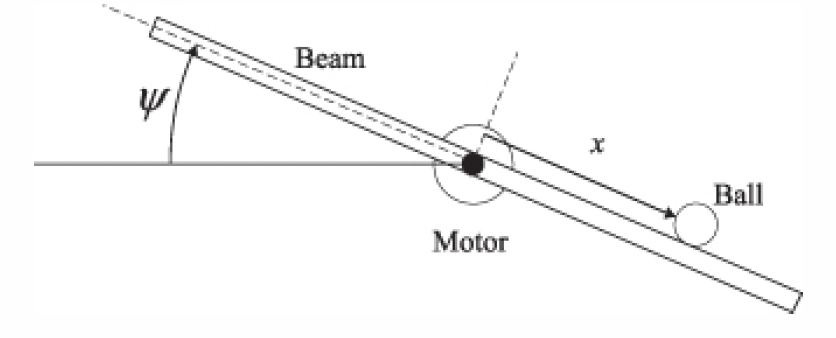 Belka
Kulka
Kulka
Belka
Silnik - napęd
Wiedza o obiekcie
- położenie kulki na belce (           rozumiane jest jako środek belki)
- położenie kątowe belki (           rozumiane jest jako położenie poziome)
Wejście sterujące (manipulacyjne) do obiektu belka – kulka: napięcie zasilania       silnika p.s.
Położenie kątowe belki         jest proporcjonalne do napięcia zasilania silnika, czyli
Zadanie sterowania
Kształtować napięcie       w taki sposób, aby położenie kulki śledziło sygnał wartości zadanej
Jeżeli to zadanie, uszczegóławia się do postaci, utrzymać kulkę nieruchomo w środku belki, to trajektoria zadana            i wówczas
Realizacja zadania sterowania
Załóżmy, że ekspert zdecydował, że cel sterowania może być osiągnięty korzystając z wiedzy o położeniu i prędkości kulki
Struktura sterownika rozmytego
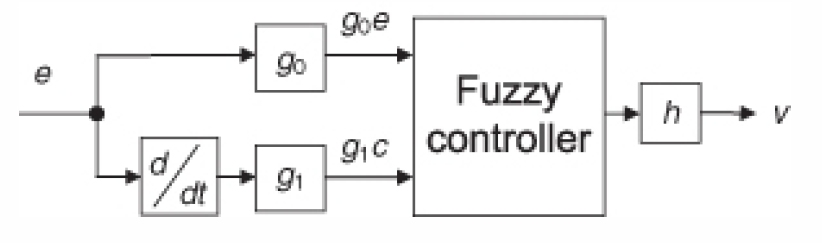 Sterownik rozmyty
Wartości (zbiory rozmyte) wejścia sterownika
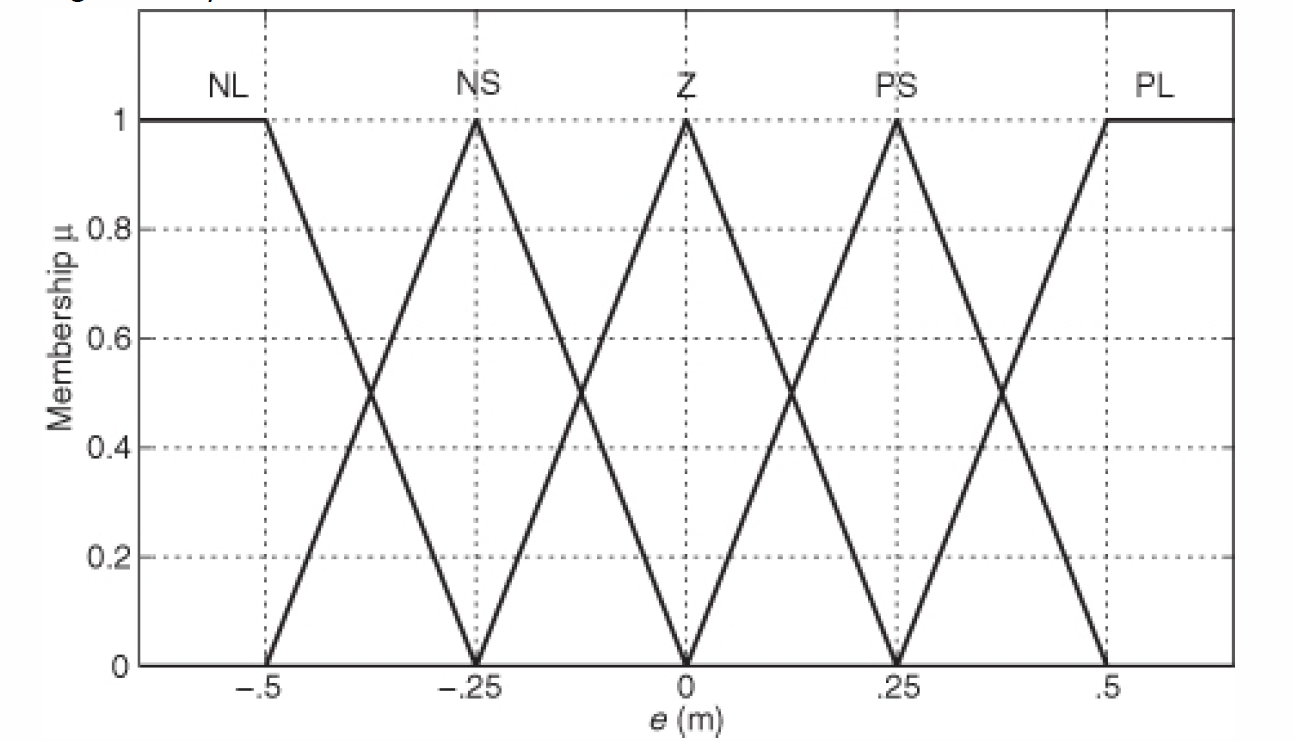 Wartości (zbiory rozmyte) wejścia sterownika
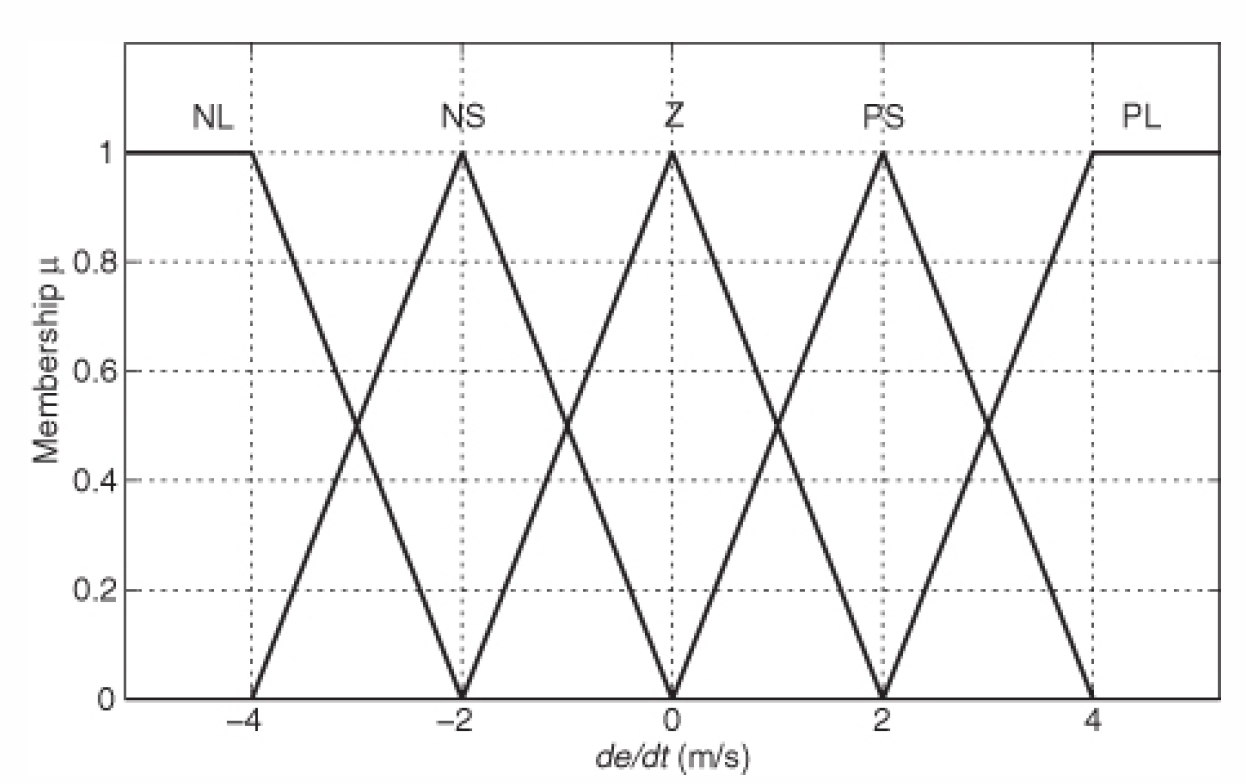 Wartości (zbiory rozmyte) wyjścia sterownika
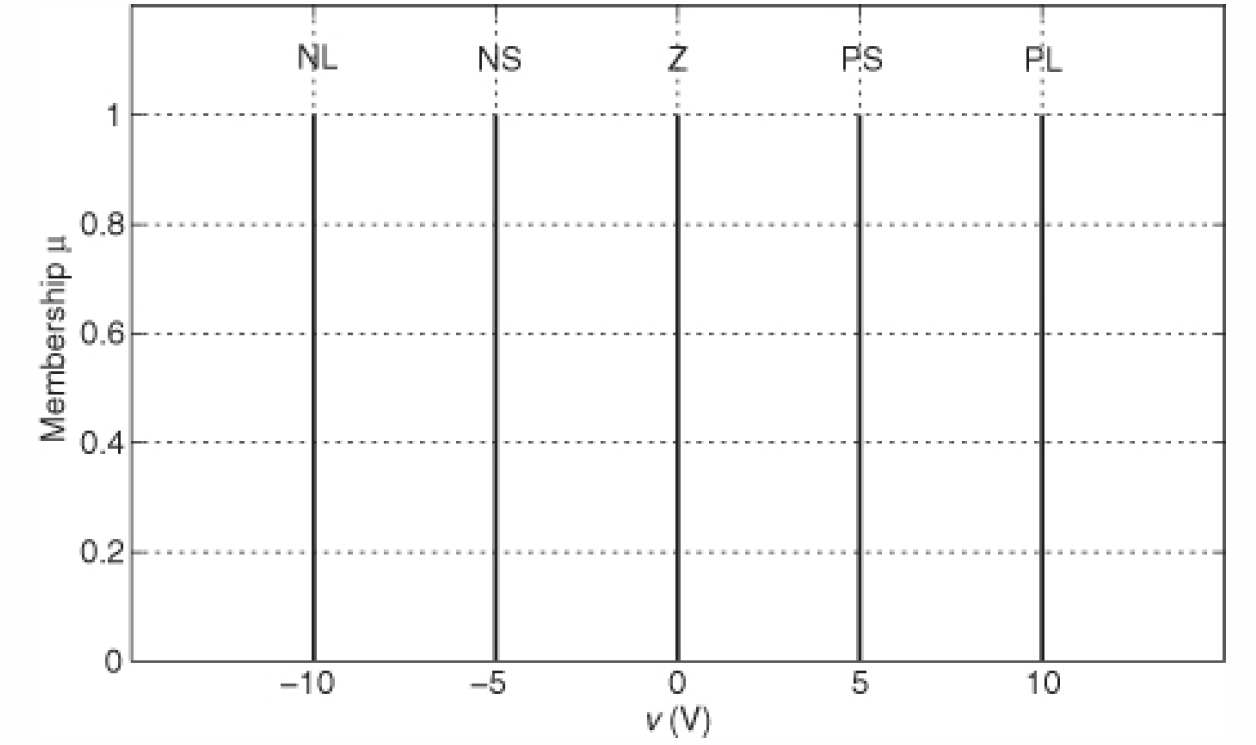 Dlaczego takie wartości rozmyte? Kształty, zakresy …..
Uchyb położenia - Długość belki 1 m
Zmiana uchybu – oszacowanie prędkości kulki po puszczeniu jej swobodnie z położenia stacjonarnego i przebyciu określonego odcinka; krańce belki, belka pionowa, 1m – prędkość 4.4m/s
Napięcie zasilania – singleton – dogodność przy wyostrzaniu
Tworzenie bazy reguł
Silnik - napęd
Błąd położenia -     - ujemny duży (NL)
Zmiana błędu położenia -     - ujemny duży (NL)
Błąd położenia -     - ujemny duży (NL)
Zmiana błędu położenia -     - dodatni duży (PL)
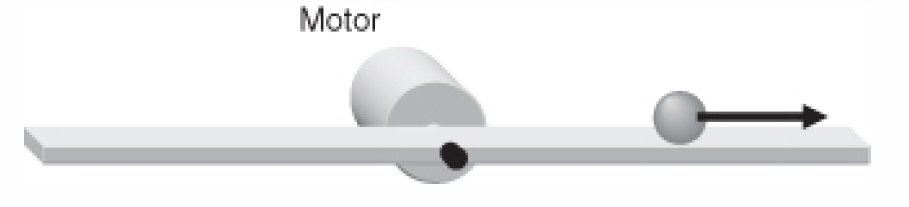 Silnik - napęd
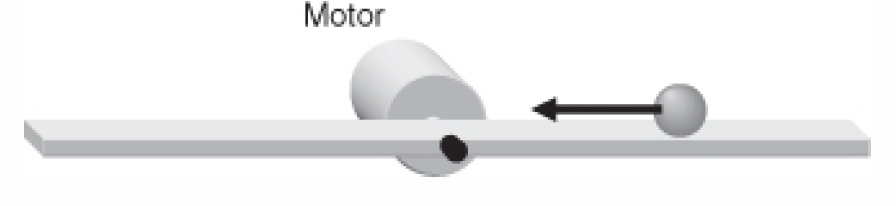 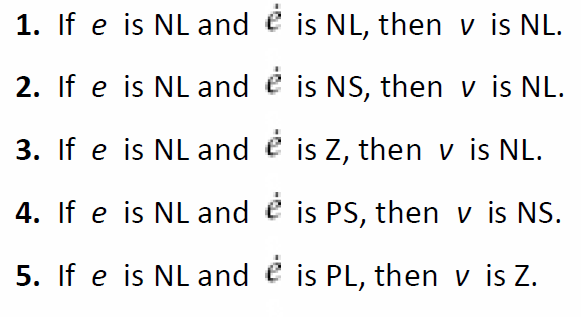 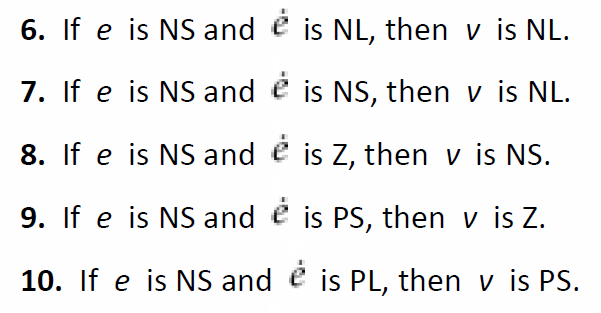 Błąd położenia -     - zerowy (Z)
Zmiana błędu położenia -     - ujemna mała (NS)
Silnik - napęd
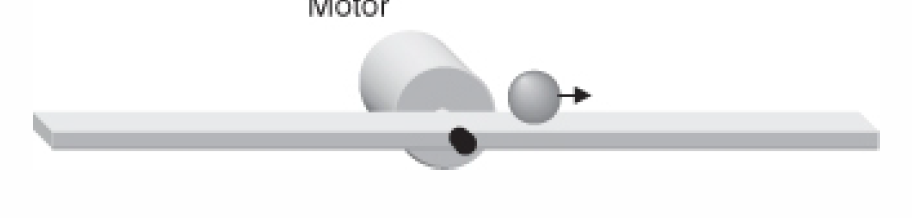 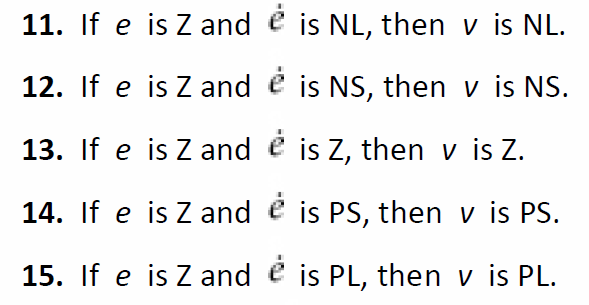 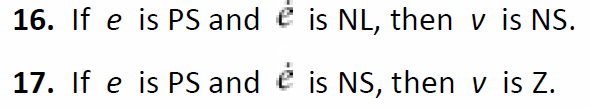 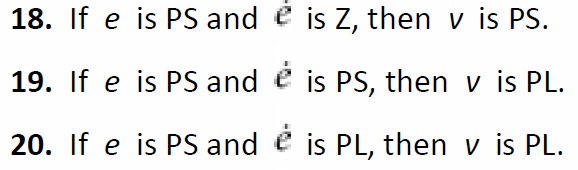 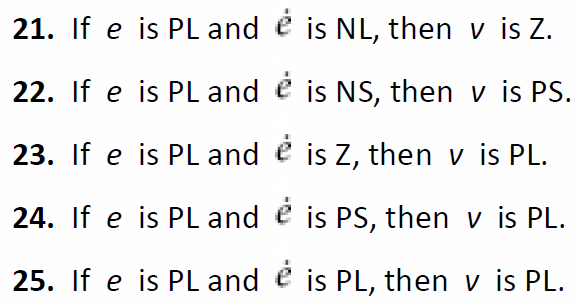 Macierz reguł
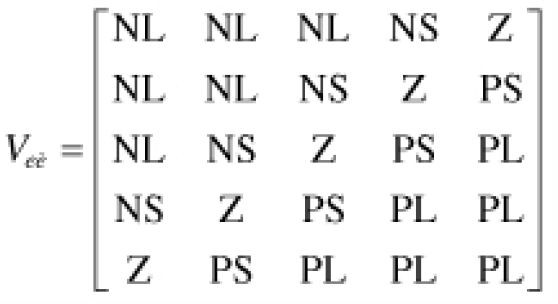 Tablica reguł
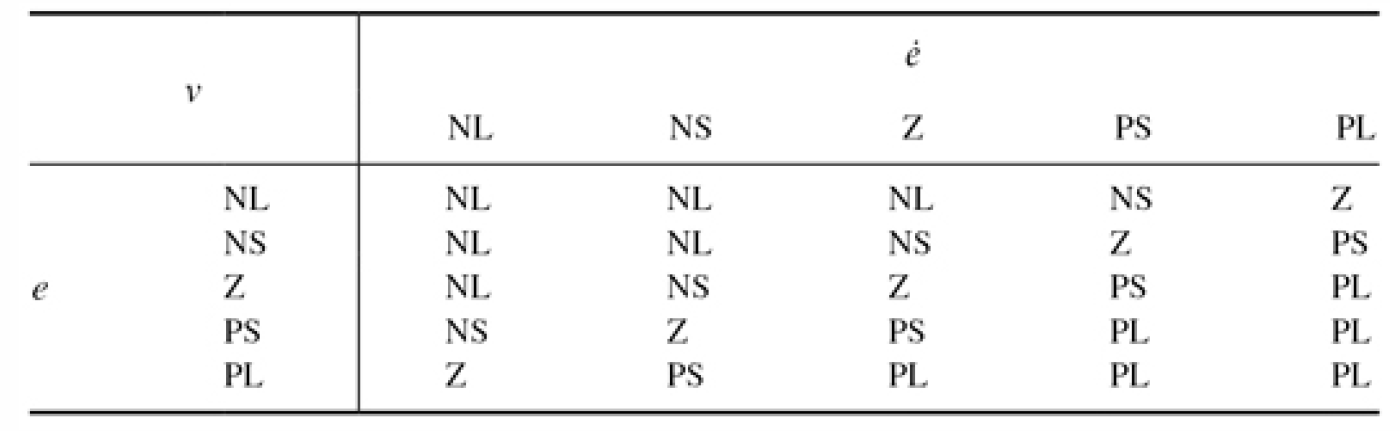 Wnioskowanie – uproszczone Mamdani’ego, t – norma PROD
Np. Reguła 1 – stopień spełnienia przesłanki reguły
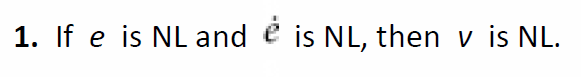 Np. niech w danej chwili t:
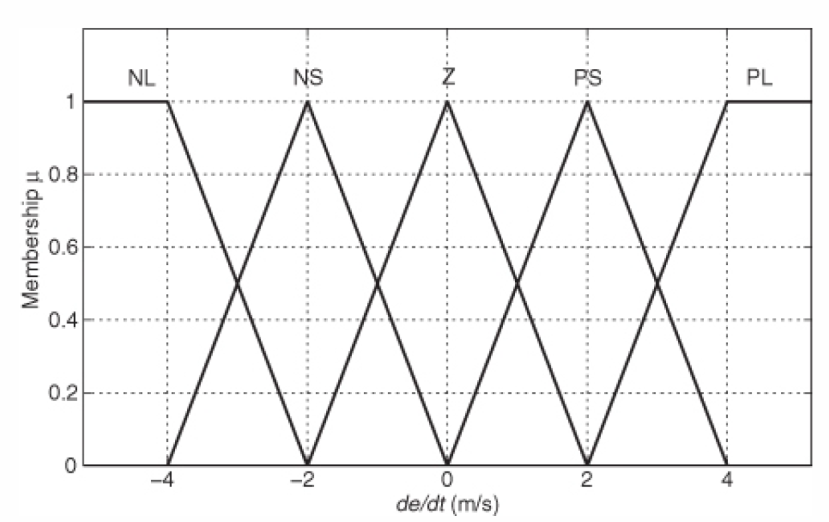 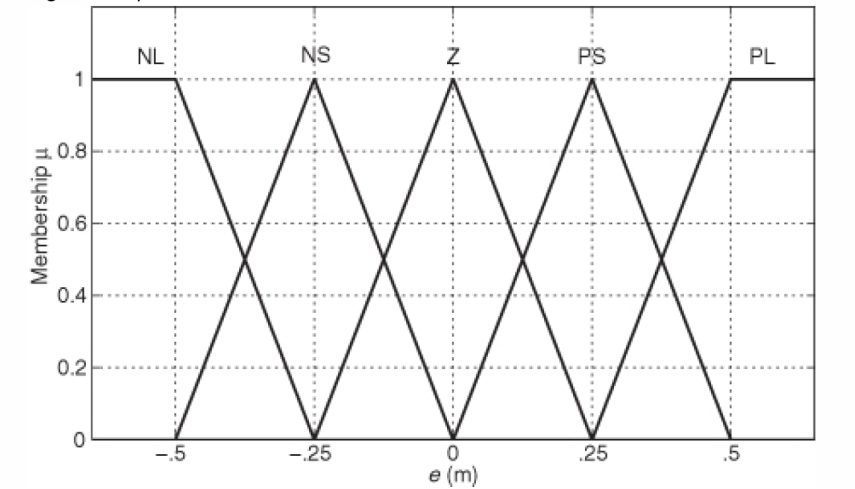 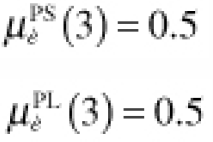 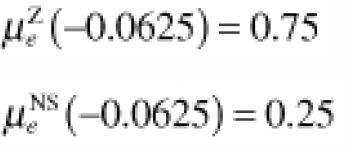 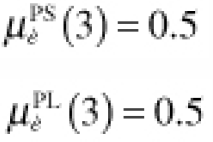 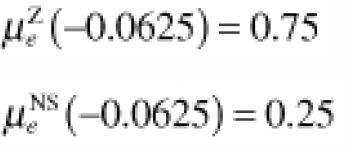 Stopnie spełnienia przesłanek:
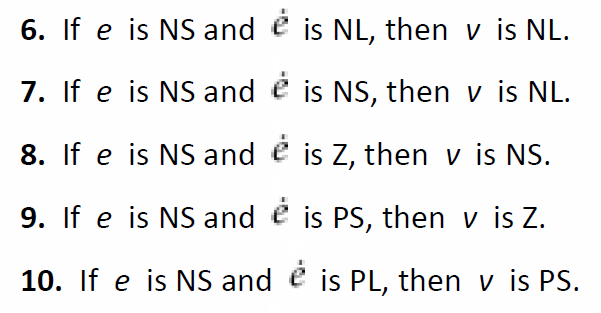 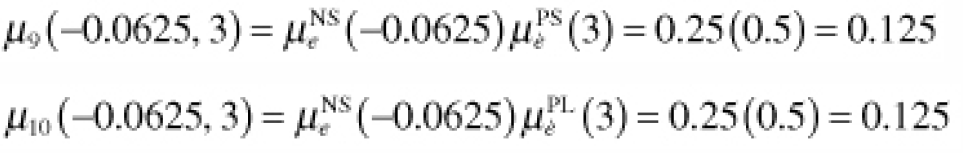 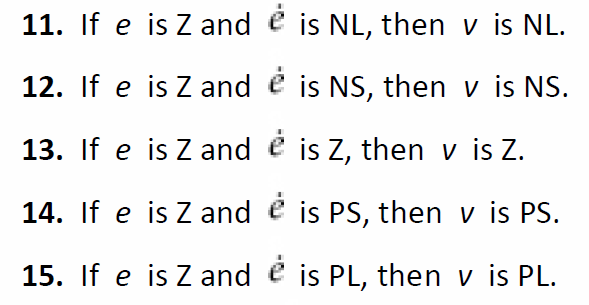 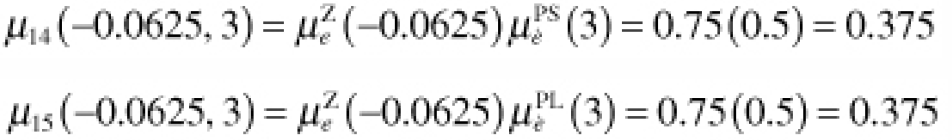 Odpowiedzi cząstkowe:
Reguła 9:
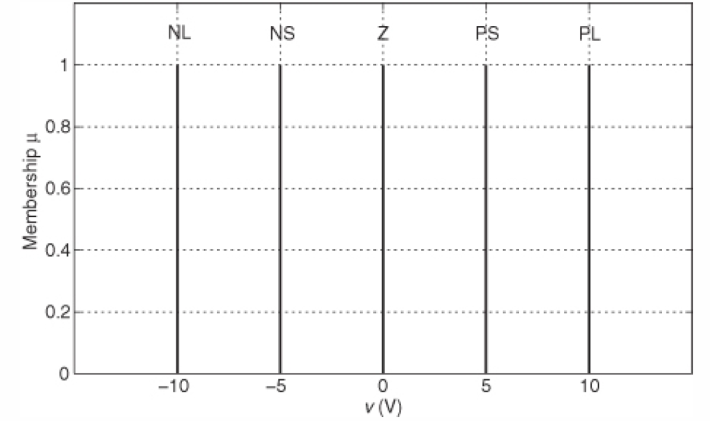 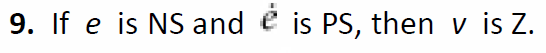 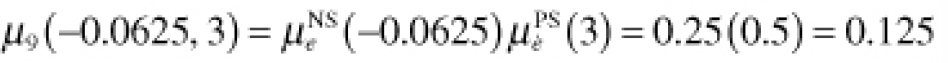 Reguła 10:
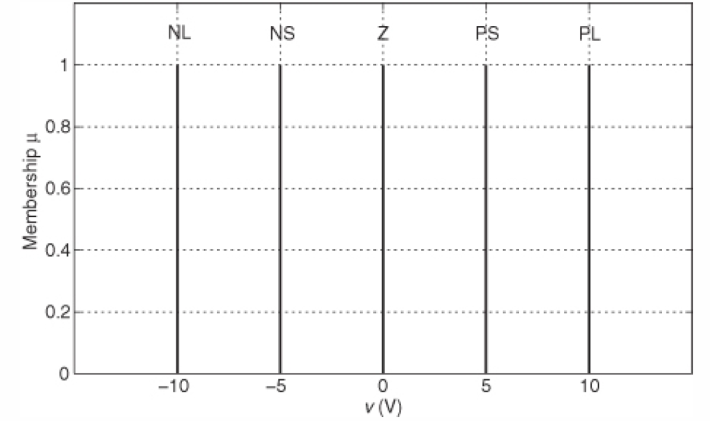 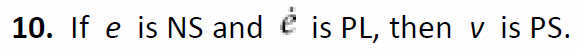 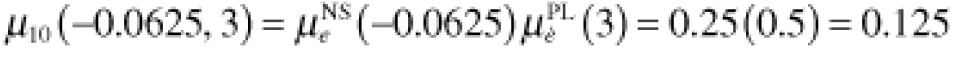 Odpowiedzi cząstkowe:
Reguła 14:
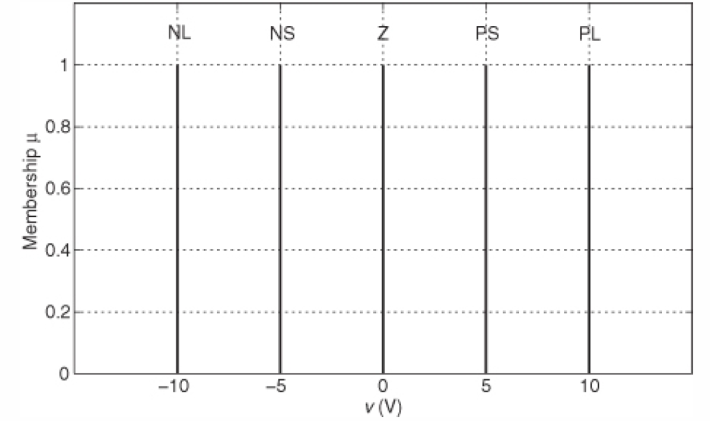 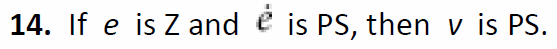 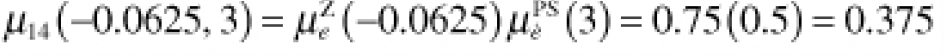 Reguła 15:
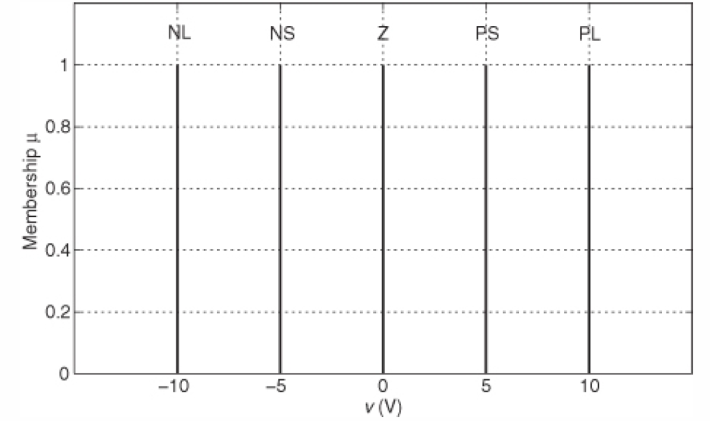 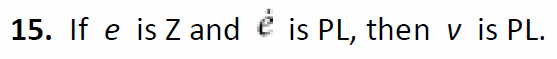 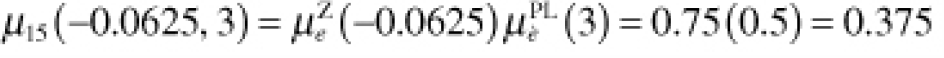 Odpowiedź całkowita:
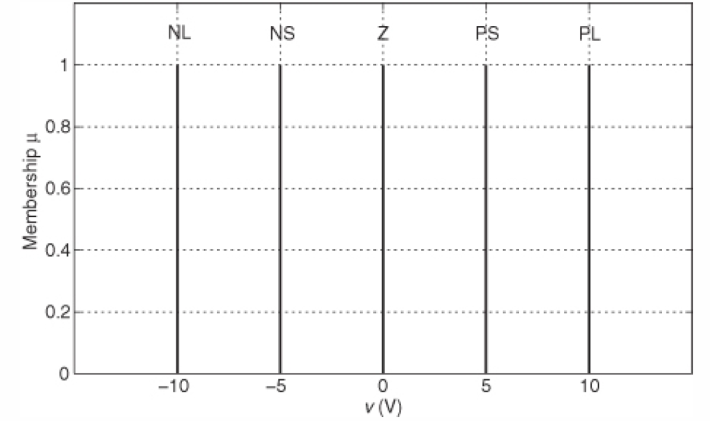 Wyostrzanie – metoda środka ciężkości (COG)
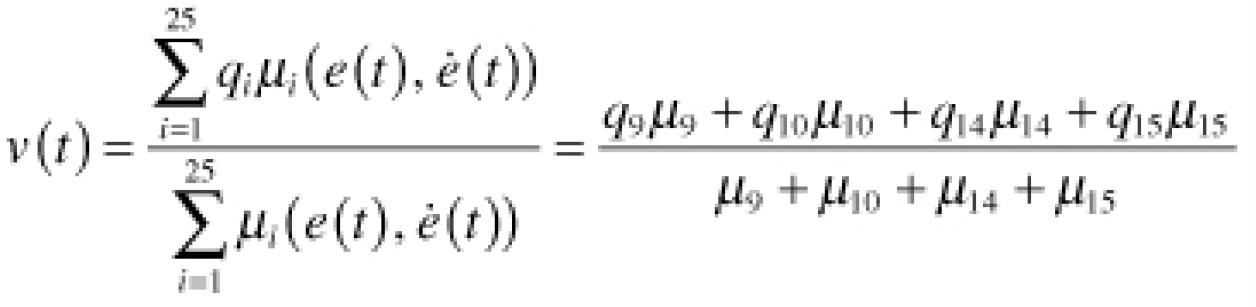 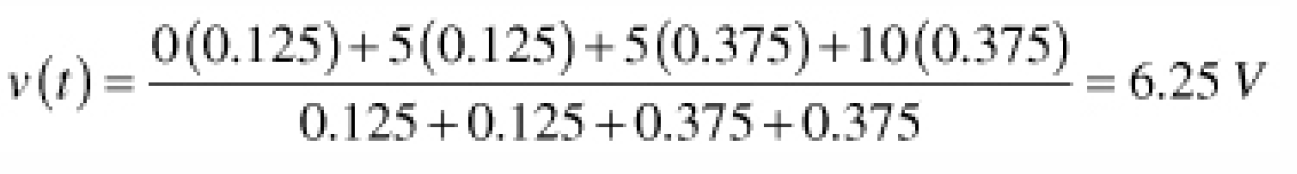 Wyniki symulacji:
Dla eksperymentu symulacyjnego:
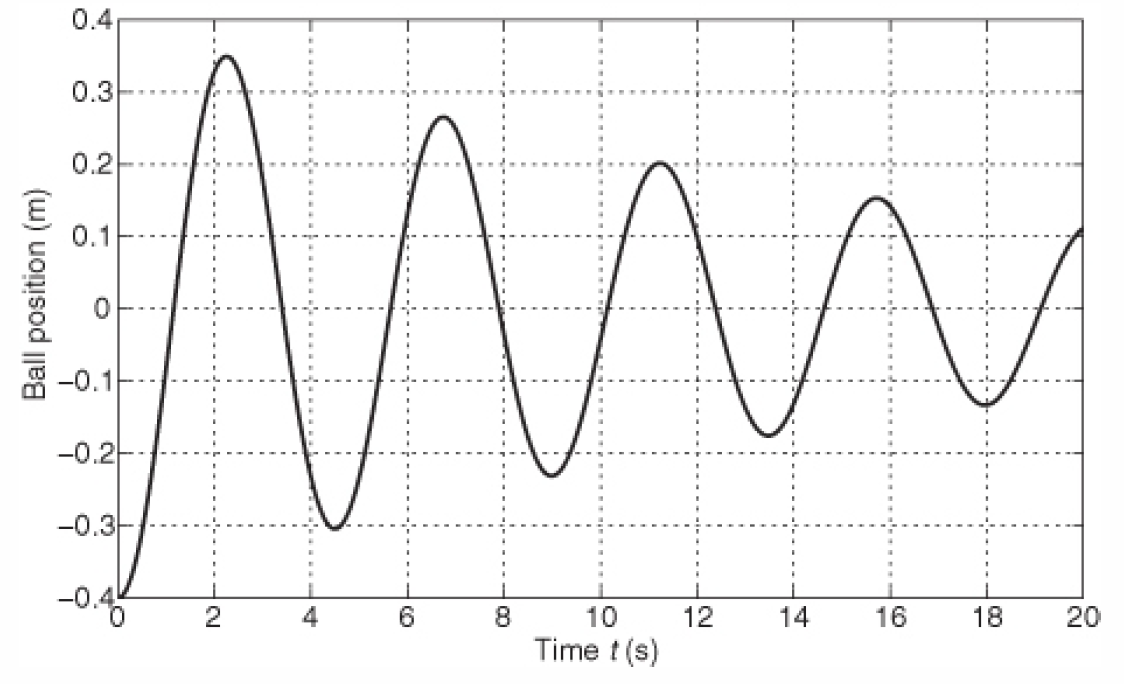 Położenie kulki (m)
Czas t (s)
Strojenie dla poprawy jakości działania przez strojenie skalowalnych wzmocnień (wag)
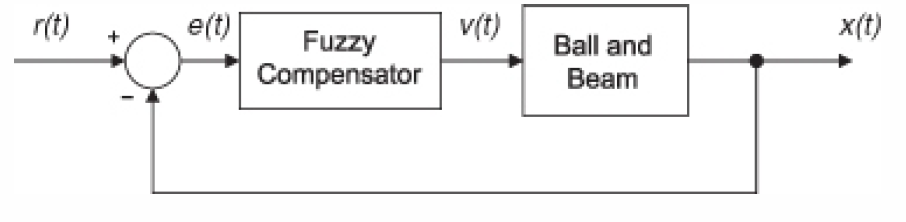 Belka i kulka
Sterownik rozmyty
Układ sterowania
Nowa struktura sterownika
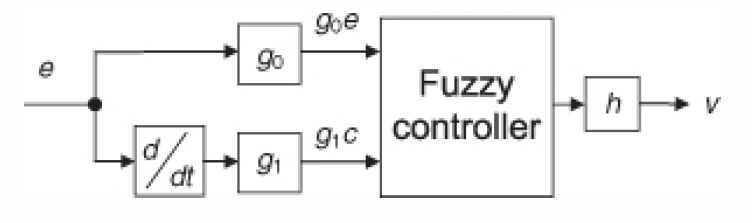 Statyczny sterownik rozmyty
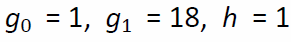 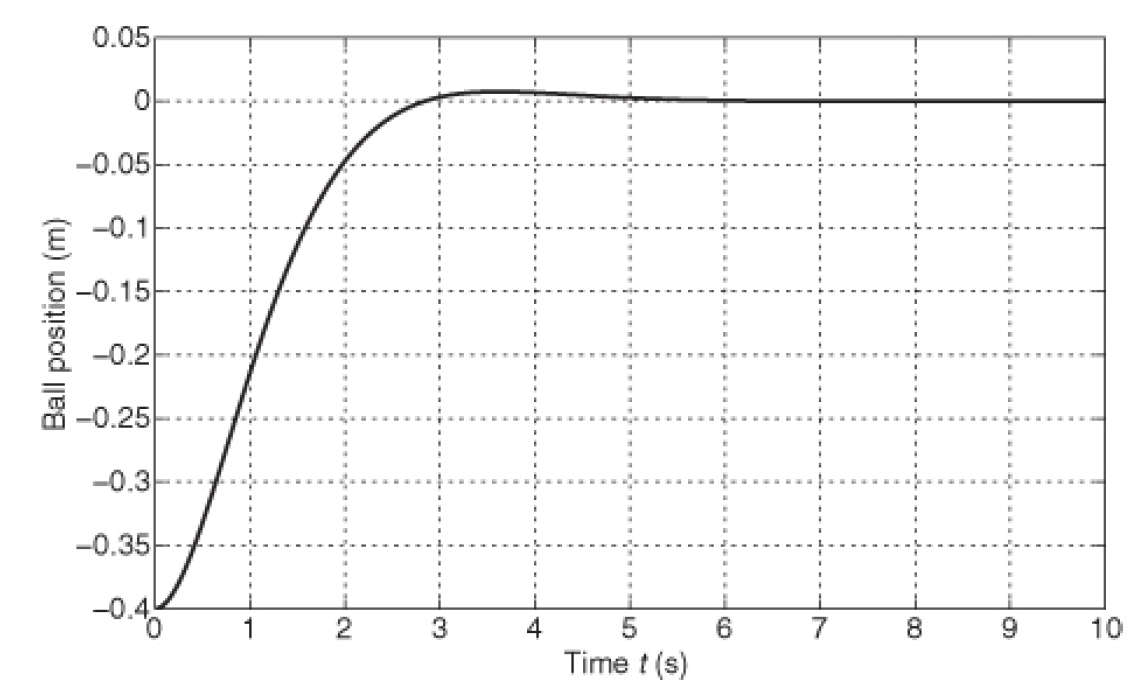 Położenie kulki (m)
Czas t (s)
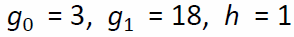 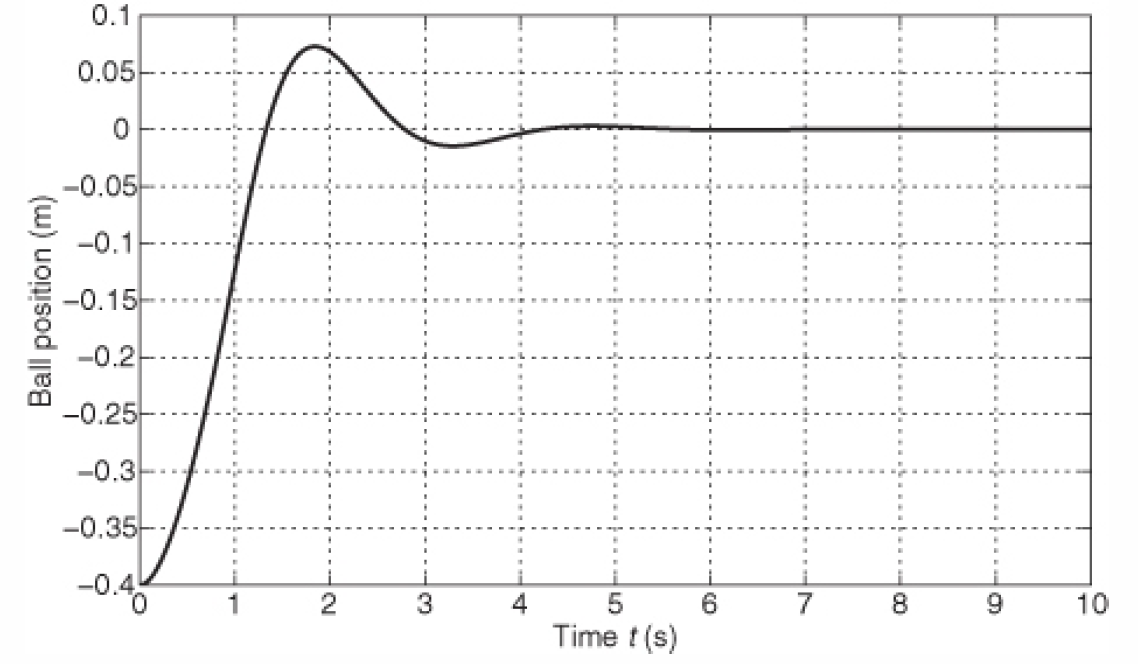 Położenie kulki (m)
Czas t (s)
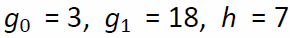 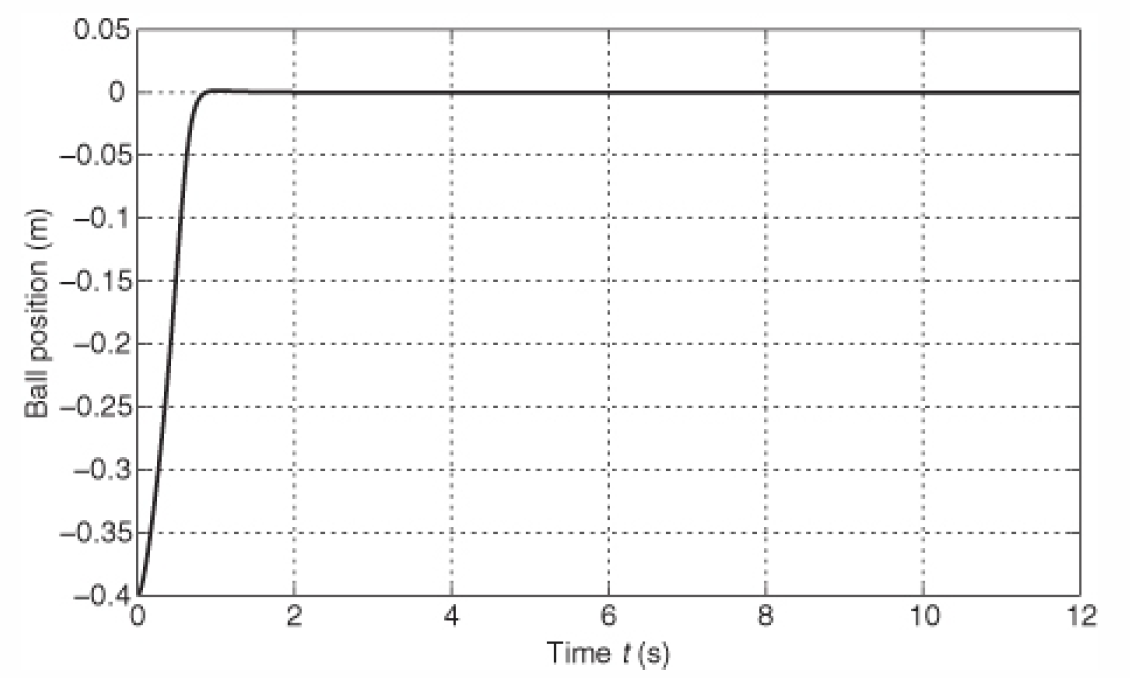 Położenie kulki (m)
Czas t (s)
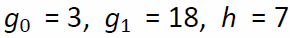 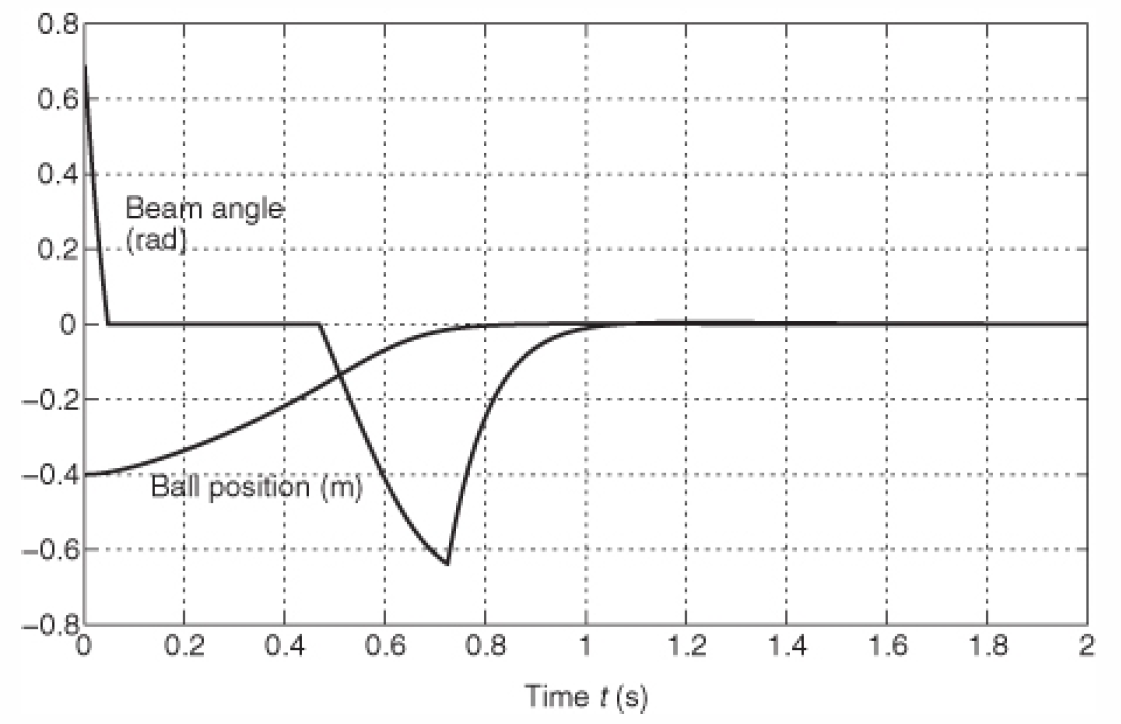 Położenie kątowe belki (rad)
Położenie kulki (m)
Czas t (s)
Wartości (zbiory rozmyte) wejścia sterownika
Wpływ kształtu funkcji przynależności
Zastosujemy funkcję Gaussa
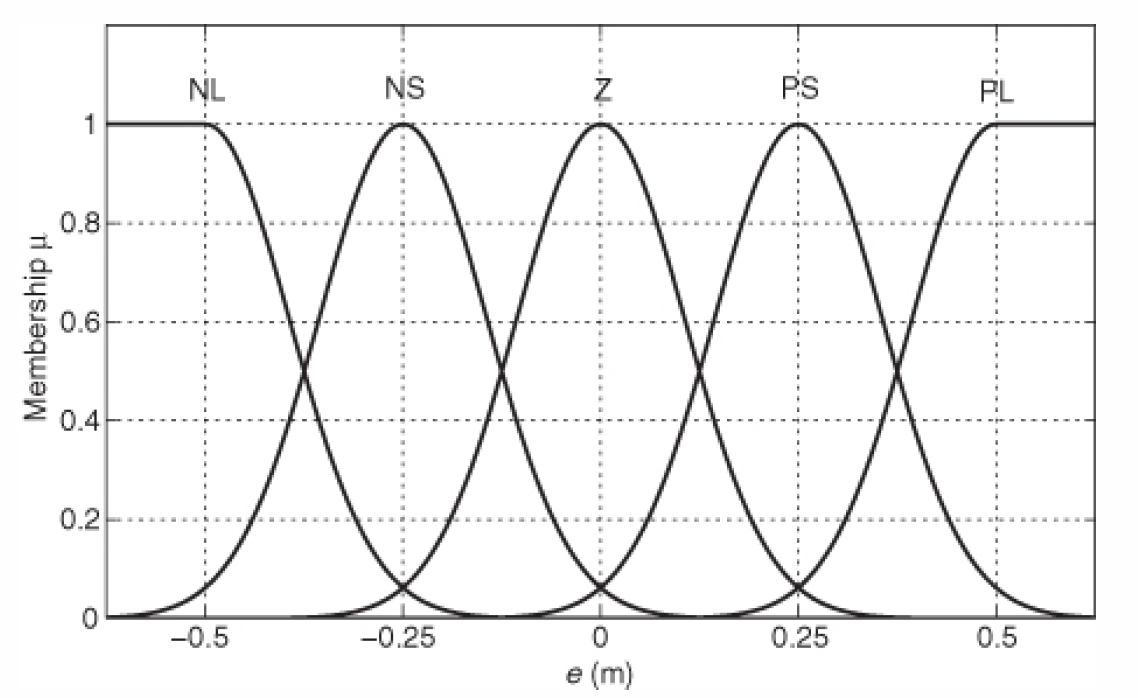 Wartości (zbiory rozmyte) wejścia sterownika
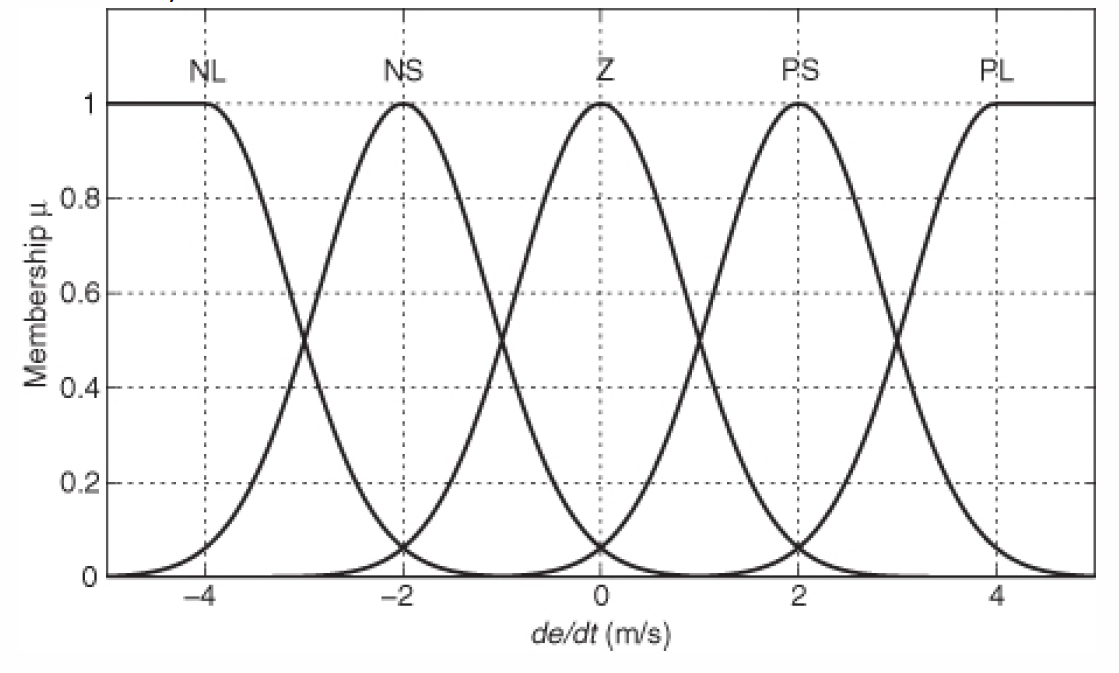 Wnioskowanie – uproszczone Mamdani’ego, t – norma PROD
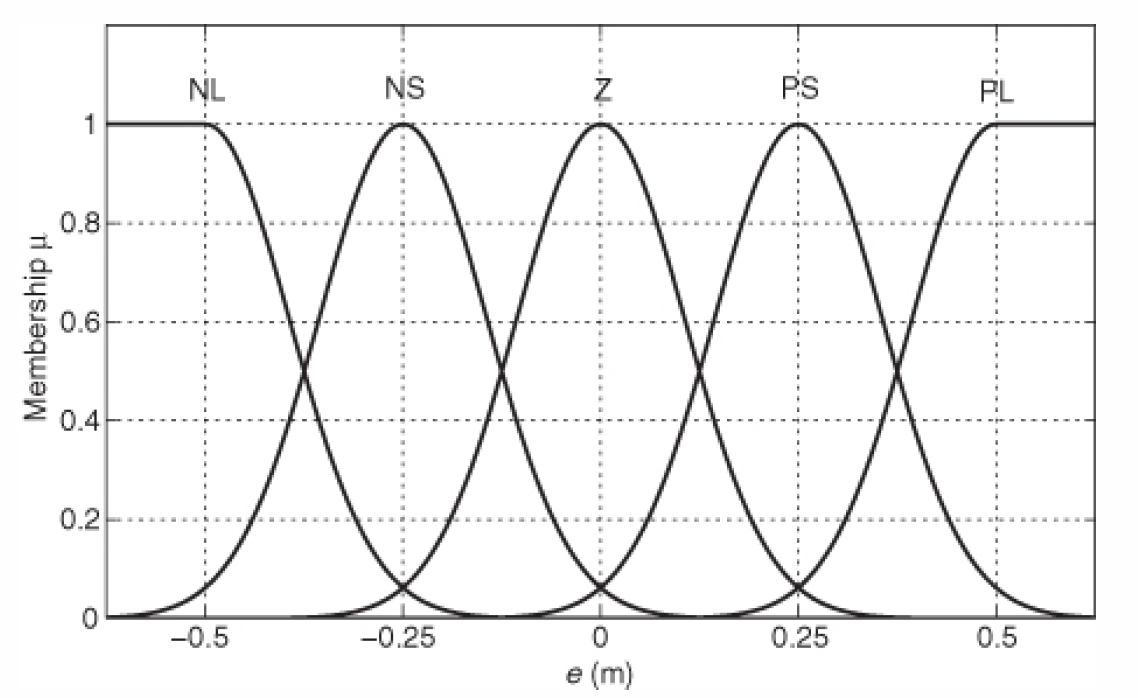 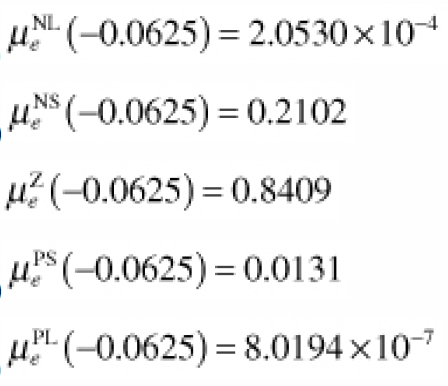 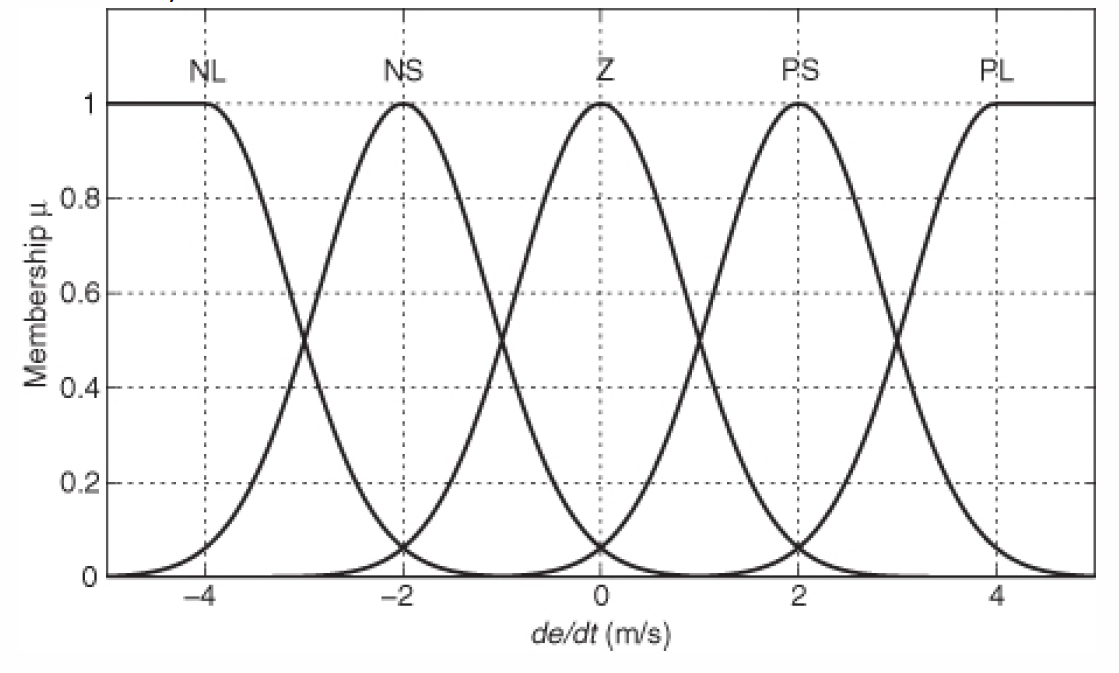 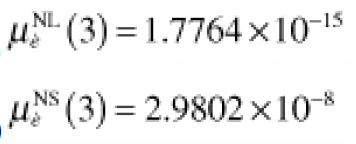 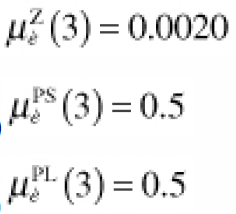 Próg „odpalenia” reguły: 0.1
Stopień spełnienia przesłanek reguł:
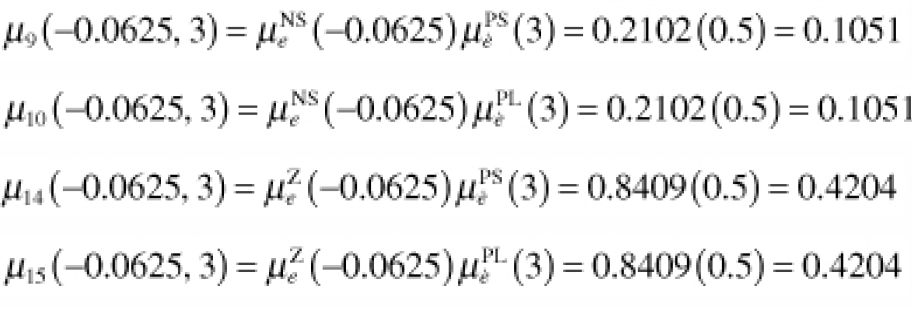 Ostre wyjście sterownika
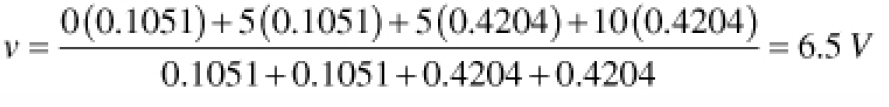 Charakterystyki wejście – wyjście badanych sterowników
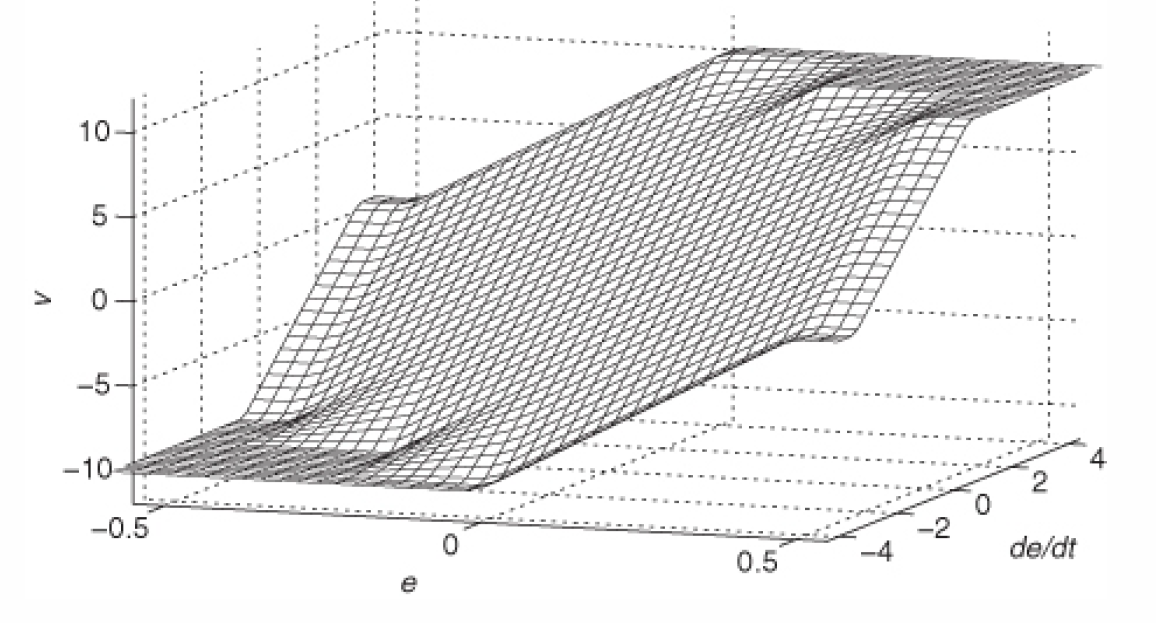 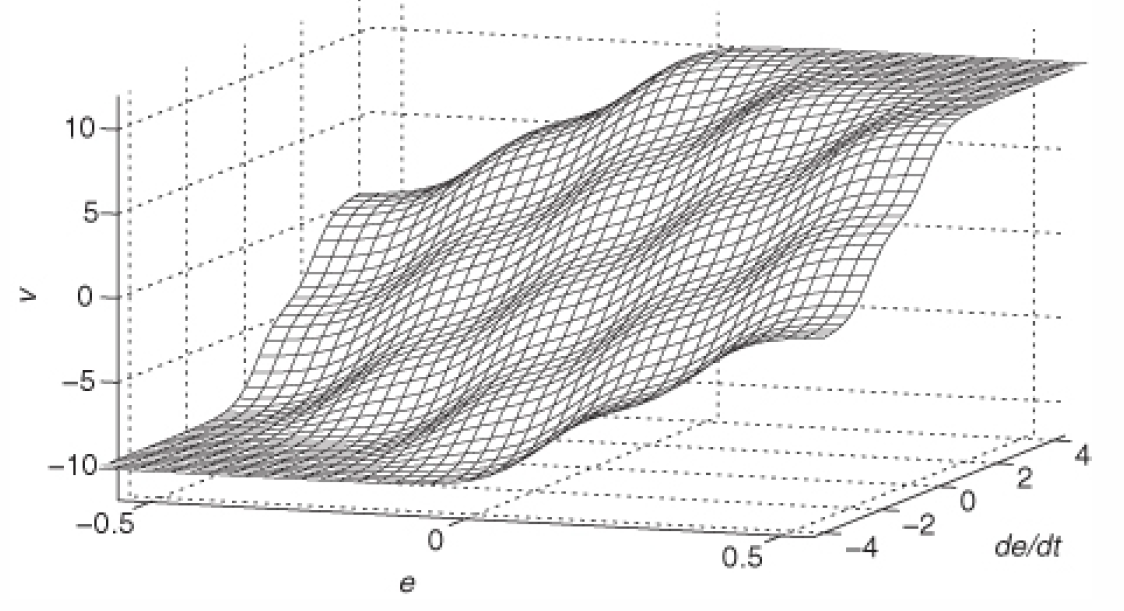 Dziękuję
 – koniec materiału prezentowanego podczas wykładu
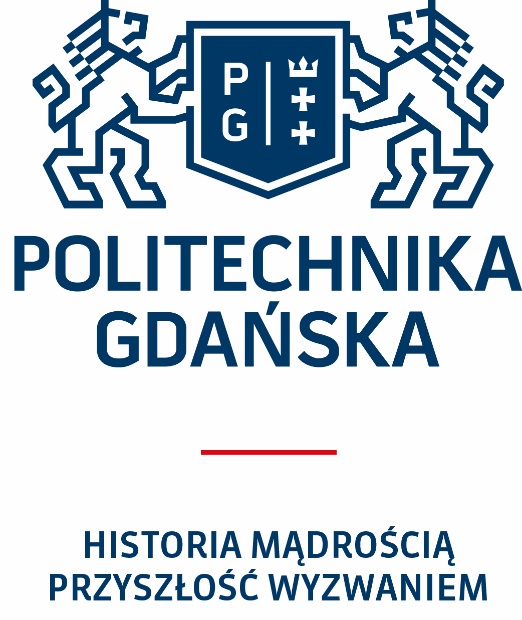